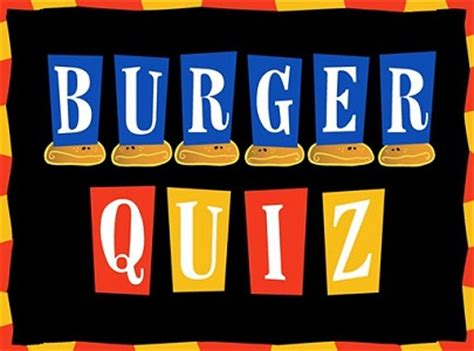 Spécial ortho !
‹#›
Indiquez les phrases contenant un participe passé mal accordé:
J’ai oublié certains des films que nous avons pu voir dans l’année.
Ce n’était pas l’ambiance que nous avions espérée.
Les vestiges gréco-romains n’étaient pas du tout ce que j’avais imaginés.
Combien de colis avez-vous fait enregistrer ?
Voici les clefs qu’elle croyait avoir perdu.
‹#›
2. Un escargot monte un mur. Tous les jours il monte de 2 mètres et toutes les nuits il descend d’1 mètre. Au bout de combien de jours arrivera-t-il à 7 mètres ?
5 jours
6 jours
7 jours
8 jours
La réponse E
‹#›
3. La vénus…
Calipyge
Callypige
Callipyge
Calypige
La réponse E
‹#›
4. On assiste à une nette baisse des ventes de …………. depuis que les gens ont un téléphone portable.
réveil-matin
réveils-matin
réveils-matins
réveille-matin
réveille-matins
‹#›
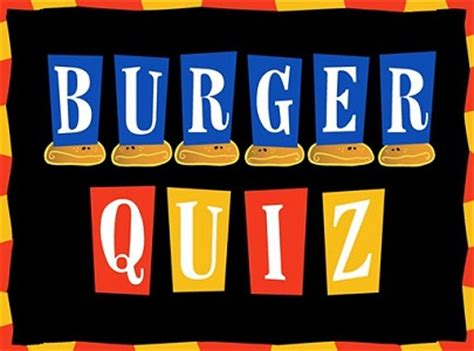 5. Complétez la suite logique suivante :         42  	53  	51  	62  	?    	71
60
61
63
67
007
‹#›
[Speaker Notes: BLIND TEST]
6. Jean effectue une course de 40 km, il a une vitesse moyenne de 15km/h mais accélère dès la première demi-heure et double le 5° participant au bout de 35 min. A quelle place se retrouve-t-il alors ?
4e place
5e place
3e place
2e place
1ère place
‹#›
7.  Quelle portion de cette phrase comporte une erreur ?
A - La condition de sa tante est 
B - que je n'aie absolument plus rien de commun avec vous, 
C - que je ne vous vois, ne vous parle, 
D - ni ne vous écrive jamais. 
E - Aucune.
‹#›
8. Que signifie la locution latine : Persona non grata ?
A - être indigne 
B - être dépourvu de vertu 
C - être dépourvu de courage 
D - être quelqu'un d'indésirable 
E - se dit de quelqu’un qui n’aime pas le gratin
‹#›
9. Complétez la série : L2-M2-M3- ??
A - O7 
B - N4 
C - J3 
D - K2 
E - D1
‹#›
10. Pour moi la naissance vient avant la vie, l’adolescence avant la mort, qui suis-je?
Le dictionnaire 
L’humain
Socrate
La réponse D
L’insecte éphémère
‹#›
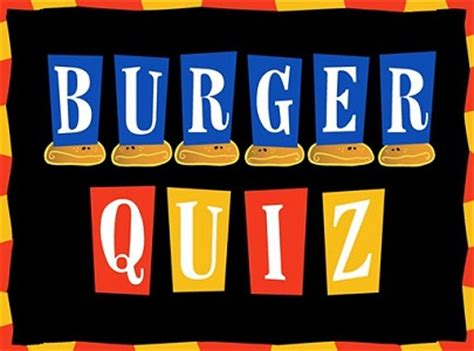 11. Le segment entre parenthèses est sujet : Sur la mer plate, tendue comme une étoffe bleue, s’élevait là-bas, dans la direction indiquée, (un nuage noirâtre) sur le ciel rose.
Vrai
Faux
Je ne sais pas
Je ne comprends pas la question
Peut-être...
‹#›
[Speaker Notes: BLIND TEST]
12. Quelle est l’orthographe correcte ?
Prolégomènes
Prolègomènes
Prollégomènes
Prollègomènes
Pro les go meines
‹#›
13. Quelle est la bonne orthographe ?
daliah
dalhia 
daliha 
dahlia
dhalia
‹#›
14. Combien de présidents des Etats-Unis y a-t-il eu ?
34
54
45
3
42
‹#›
15. Complétez la suite : 2-4-9-11-6-8-13-15- ?- ?
17-20
18-20
13-11
10-12
17-19
‹#›
16. Laquelle ou lesquelles sont correctes ?
Une cession parlementaire.
Une cession de 85 hôtels.
Sa déclaration l’a laissé septique.
Le gouvernement doit pallier à la pénurie.
Ses habits détonent.
‹#›
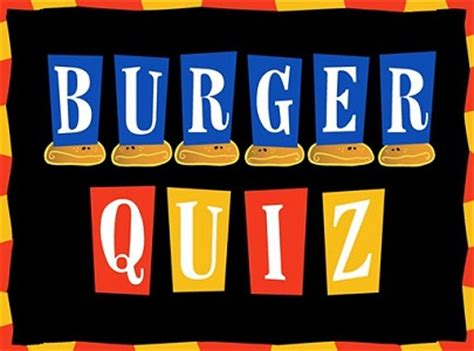 17.  Adjectif(s) de couleur représentant des éléments de la réalité mais s'accordant quand même :
Orange
Rose
Mauve
Incarnat
Pie
‹#›
[Speaker Notes: BLIND TEST]
18. Mot(s) féminin(s) :
Epitaphe
Termite
Octave
Hyménée
Ecritoire
‹#›
19. Mot(s) correctement orthographié(s) :
Ecchymose
Machoire
ânonement
Nénuphar
Cirrhose
‹#›
20. Dans la phrase : "Les 3 kgs que les pommes ont PESÉS m'ont fait mal au dos" , le participe passé en majuscule est bien accordé ?
Vrai
Faux
Je ne sais pas
Je ne comprends pas la question
Peut-être...
‹#›
21. Dans la phrase :  "Vu la situation COMPLIQUÉ dans laquelle tu te trouves, je n'aurais pas été plus heureuse que de te voir ici", le participe passé en majuscule est bien accordé ?
Vrai
Faux
Je ne sais pas
Je ne comprends pas la question
Peut-être...
‹#›
22. La phrase suivante est correcte : “Impatients, les vieilles gens sont partis.”
Vrai
Faux
Je ne sais pas
Je ne comprends pas la question
Peut-être...
‹#›
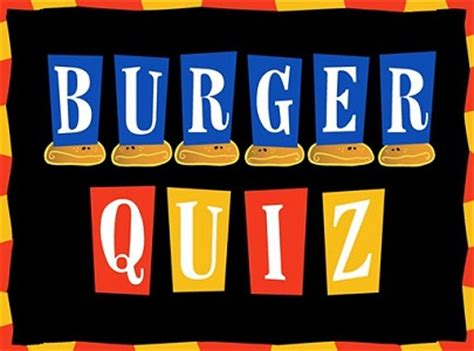 23. Mot(s) masculin(s) :
Amiante
Appendice
Mandibule
Phalène
Azalée
‹#›
[Speaker Notes: BLIND TEST]
24. Lesquels sont bien orthographiés ?
Sigisbée
Galimatias
Auditoir
Mannette
Groseiller
‹#›
25. Mot(s) féminin(s) ?
Satyre
Acné
Cerne
Antre
Haltère
‹#›
26. Mot(s) correctement écrit(s) ?
échaufourée
emmitouffler
persifler
aggraffeuse
tâtonner
‹#›
27. Quel(s) mot(s) ne comporte(nt) pas d’accent circonflexe sur le a ?
Infâmie
Pâmoison
Flâneur
Grâcier
Hâbleur
‹#›
28. Quelle est la phrase correcte ?
A. Les enfants étaient nus-pieds depuis une demie-heure
B. Les enfants étaient nu-pieds depuis une demi-heure
C. Les enfants étaient nus pieds depuis une demi-heure
D. Les enfants étaient nu-pieds depuis une demie-heure
E. Aucune des réponses précédentes
‹#›
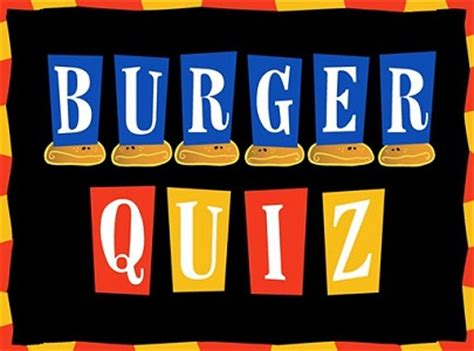 29. Phrase(s) correcte(s) ?
A - Je lui ai demandé de m'aider.
B - Nous y sommes déjà allées.
C - Elle a acheté une veste bleue foncée.
D - Elle s'est blessée la jambe gauche.
E - Les trois jours qu’il a passé à l’étranger l’ont changé.
‹#›
30. Mot(s) correct(s) ?
Inondable
Innopiné
Innover
Inocuité
Inéïsme
‹#›
31. Qu’est-ce que la trichotillomanie?
Le fait de collectionner les chenilles
La peur irraisonnée du chiffre 13
Un trouble caractérisé par l’arrachage de ses cheveux
La passion compulsive du tricot
La manie du tri sélectif
‹#›
32. Qu’est-ce que “mancenillier” ?
Un poisson d’eau douce
Le fait de récolter les semences
Un pissenlit à la fleur de l’âge
Un petit arbre très toxique
Vous commencez à me gonfler avec vos questions
‹#›
33. Mot(s) incorrectement orthographié(s) ?
Tu peinds
Je joins
Elle absout
Je geinds
Il craind
‹#›
34. Qu’est-ce que la paraskevidékatriaphobie ?
La peur des dés à coudre
La peur des triangles équilatéraux
La peur des piqûres d’insectes
La peur du vendredi 13
La peur des clowns
‹#›
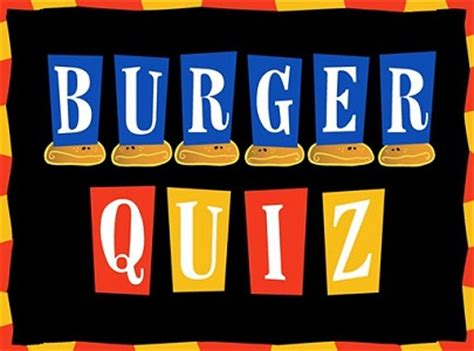 35. Quels sont les féminins corrects ?
Replette
Boulotte
Cabotte
Désuette
Préfète
‹#›
36. Qu'est-ce qu'un triaire ?
Un vaisseau de guerre de la Grèce antique.
Un soldat vétéran de la légion romaine.
L'uniforme porté par les hauts placés de l'armée grecque.
Le bar préféré des soldats de Vercingetorix où l'alcool coulait à flot.
La réponse E
‹#›
37. Que signifie l'expression "Bailler (à quelqu'un) le lièvre par l'oreille" ?
Ne pas s'intéresser à ce que la personne raconte.
Se battre avec un avantage notable contre quelqu'un dans un tournoi. 
Duper quelqu'un avec de vaines promesses.
Placer délicatement (avec le consentement mutuel) un lièvre dans l'oreille droite de quelqu'un pour l'endormir.
La réponse E
‹#›
38. Trouvez la phrase erronée :
La jeune fille a joliment relevé ses cheveux pour aller à la boxe ce soir.
Clarisse s'est révoltée contre son proviseur, heureusement l'altercation s'est déroulée sans encombre. 
Maxime a dévoré gouluement le gâteau fait avec amour par sa maman la veille. 
Clarisse et Maxime font bien ce qu'ils veulent, la plus badass restera la boxeuse.
Aucune
‹#›
39. Quelle est la bonne orthographe ?
Dyssynchronie
Dysynchronie
Disyncronie
Dissynchronie
Disynchronie
‹#›
40. Parmi ces phrases, laquelle/lesquelles comporte(nt) une erreur orthographique ?
Je comprends sa position quoi qu’elle soit discutable.
Nous étions sensés nous rencontrer ailleurs.
Je n’en écouterai pas davantage.
Est-ce un quatuor ou un quintette ?
Ils se sont comportés de manière inhumaine.
‹#›
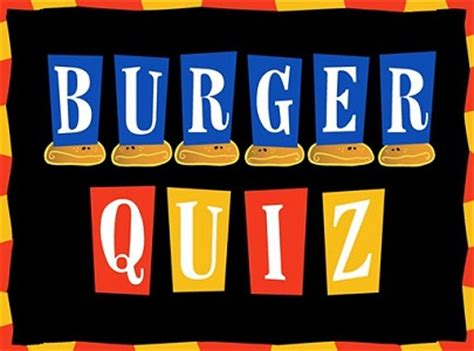 41. Un individu abutyrotomofilogène est...
un individu qui pratique la langue de bois
un individu simplet
un autochtone
un individu surdoué
un individu qui se déplace comme un fantôme
‹#›
42. Atteint …. Pierre ne pouvait lever le doigt pour répondre à la question du professeur : il avait trop peur de rougir.
de glossophobie
de cusuraphobie
de katagélophobie
d’agoraphobie
d’éreutophobie
‹#›
43. Cochez le(s) mot(s) qui existe(nt) en français
Aéropage
Verbigération
Omnubilé
Coruscation
Zinzinuler
‹#›
44. Cochez le(s) mot(s) épicène(s)
témoin
journaliste
triste
Camille
camarade
‹#›
45. Indiquez les phrases correctes
Il demeure à peu près perclus de tout un côté
Il est reclu dans sa chambre
Il a courru aussi vite que possible chez son ami
Depuis quelques mois son appétit s'est accru
Aucune
‹#›
46. Indiquez les mots corrects
Embompoint
Croupetons
Souci
Bouloter
Barbouillier
‹#›
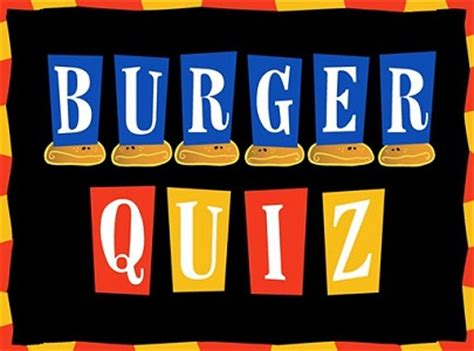 47. Trouvez la bonne orthographe
Pantomine
Pantomime
Pentomime
Pentomine
Pen to mime
‹#›
48. Quels mots ne sont pas correctement orthographiés ?
Panégirique
Souci
Gnôme
Escroc
Pyriforme
‹#›
49. Trouvez la bonne orthographe de ce mot
Abhorrer
Aborrher
Abhorer
Aborrer
Aborher
‹#›
50. Un aptonyme est un...
mot qui se désigne par rapport à lui-même
mot dont l’orthographe est identique au féminin et au masculin
patronyme possédant un sens lié à la personne qui le porte
mot morphologiquement proche d’un autre
gros mot
‹#›
51. Quelles phrases ne sont pas correctement orthographiées ?
Les deux tiers de la récolte sont perdus.
La moitié des employés sont des hommes.
La moitié des employés a plus de quarante ans.
50% de la population est illettrée.
La plupart des gens préfère le café au thé.
‹#›
52. Les orthographes des mots soulignés sont correctes
Il balaie devant sa porte.
Le forgeron martelle le fer rouge.
Tu attelle le cheval.
La ménagère époussette avec soin.
J’étiquette mes livres.
‹#›
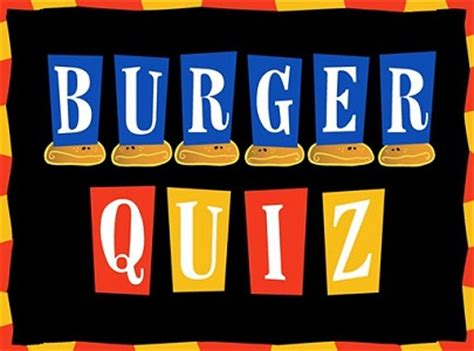 53. Qu’est-ce qu’un olifant ?
Un animal possédant une trompe
Un instrument de musique à vent
Un petit arbre
Un insecte des pays tropicaux
Un vent
‹#›
54. Mot(s) féminin(s) :
A. haltère
B. oriflamme
C. colchique
D. écumoire
E. scolopendre
‹#›
55. Définition de QUEUX :
A. long bâton de bois utilisé au billard
B. cuisinier
C. pierre à aiguiser
D. sorte d'eau-de-vie
E. pédant mal élevé
‹#›
56. Proposition(s) correcte(s) :
A. Quoique vous fassiez, elle n'est jamais contente.
B. Qu'elle ne fut pas sa surprise lorsqu'il apprit la nouvelle !
C. On eut dit qu'elle volait au-dessus de l'eau.
D. On eut dit quelle volait au-dessus de l'eau.
E. Quoique vous décidiez, je vous soutiendrai.
‹#›
57. Mot(s) correctement orthographié(s) :
A. applicable
B. disséquable
C. hypothécable
D. peccable
E. défroquable
‹#›
58. Comment s'écrit le nom de ce palmipède ?
Avocette
Avosette
Avaucette
Avossette
Avaussette
‹#›
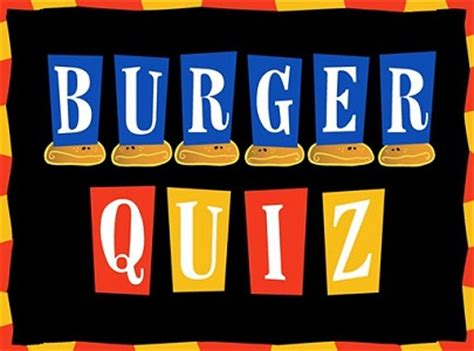 59. Dans quelle(s) phrase(s) accorde-t-on le participe passé ?
Les concours se sont succédé.
Les vêtements que j'ai fait faire.
Ils se sont souvenu de leurs difficultés à l'école.
Je me suis rendu compte de mon erreur.
Aucune
‹#›
60. Trouvez la faute
Il lui enjoint de venir à la maison.
La plupart mange à la cantine.
Sa voix détonne du reste de la chorale.
Un tiers de la cagnotte a été volé.
Ces 20 % de terre sont cultivés sans pesticides.
‹#›
61. Combien de fois les deux aiguilles d’une horloge parfaitement réglée se croisent-elles entre midi et minuit ?
10
12
6
24
0
‹#›
62. Qu’est ce que la toponymie ?
L’étude des tutos sur Youtube
Le nom d’une plante
Une spécialité culinaire de Nîmes
La restauration de monuments anciens
La science des noms de lieux
‹#›
63. Trouvez la phrase correctement orthographiée :
Votre réponse n’a rien de spontanée 
Ces propos n’ont rien d’exagérés 
Les violence n’avaient rien de préméditées 
Cette tenue n’a rien de négligé 
Aucune
‹#›
64. Depuis la réforme de 90, tous ces mots prennent un s au pluriel sauf 1. Lequel ?
Desideratas
Quotas 
Addendas 
Duplicatas 
C’est pas bientôt fini ces questions ?!
‹#›
65. Qu’est-ce qu’une oronge ?
Un fruit
Un champignon
Un légume
Un ustensile de cuisine
Un arbre
‹#›